Welcome
Mental Health Lead Network Event
3rd November 2023
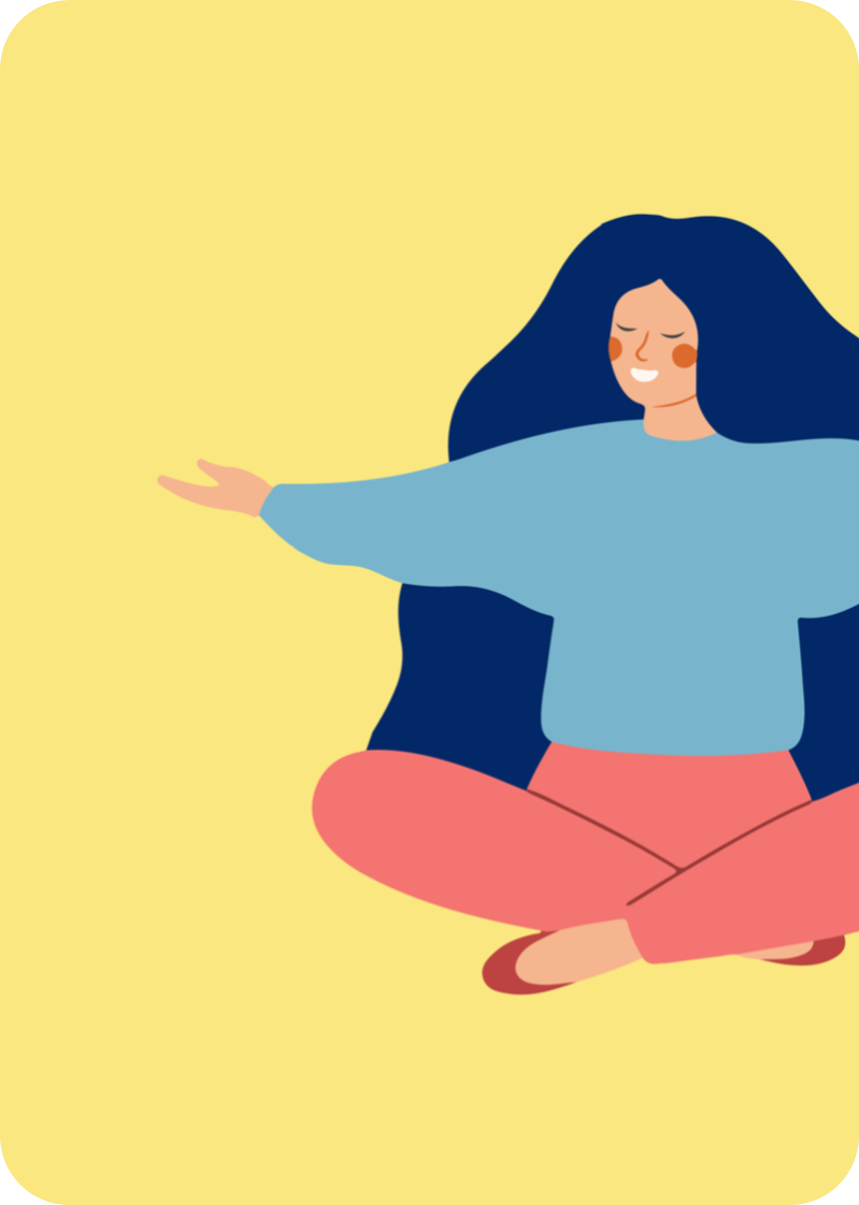 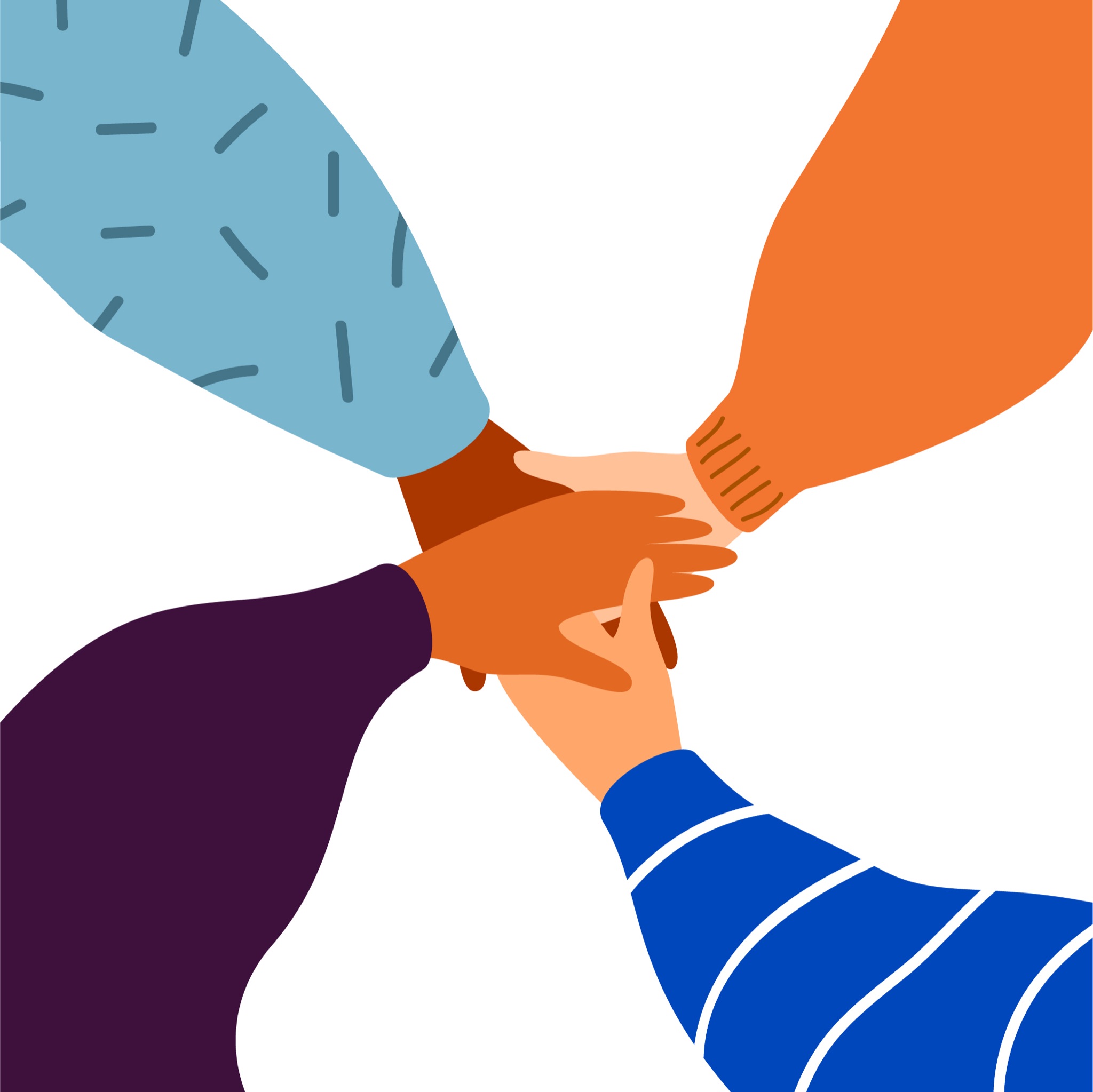 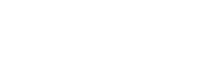 NOVEMBER 2023
SOPHIE BOETTCHER
Education Support:

Mental Health and Wellbeing Support for the entire education workforce
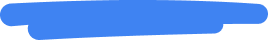 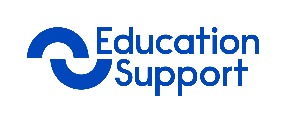 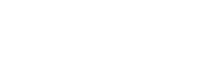 Staff Wellbeing in Education
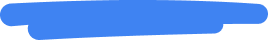 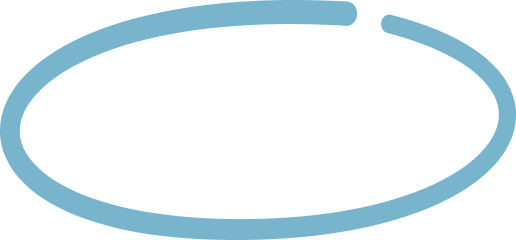 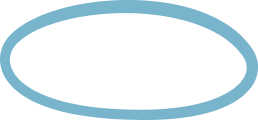 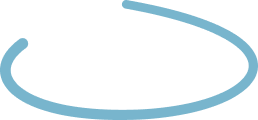 78%
50%
78%
Of all staff experience mental health symptoms due to their work
Of teachers said they would be likely to leave the profession if they were offered a job in another sector which promised a better work-life balance.
Reported being more likely to be supporting staff and colleagues with their emotional wellbeing
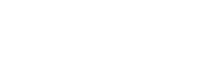 Our mission is to improve the mental health and wellbeing of teachers and education staff. We believe that better mental health leads to better education.
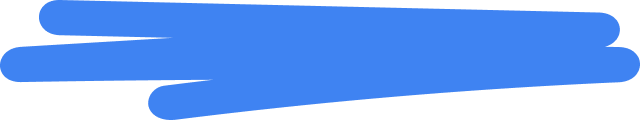 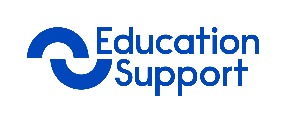 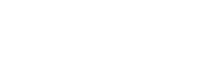 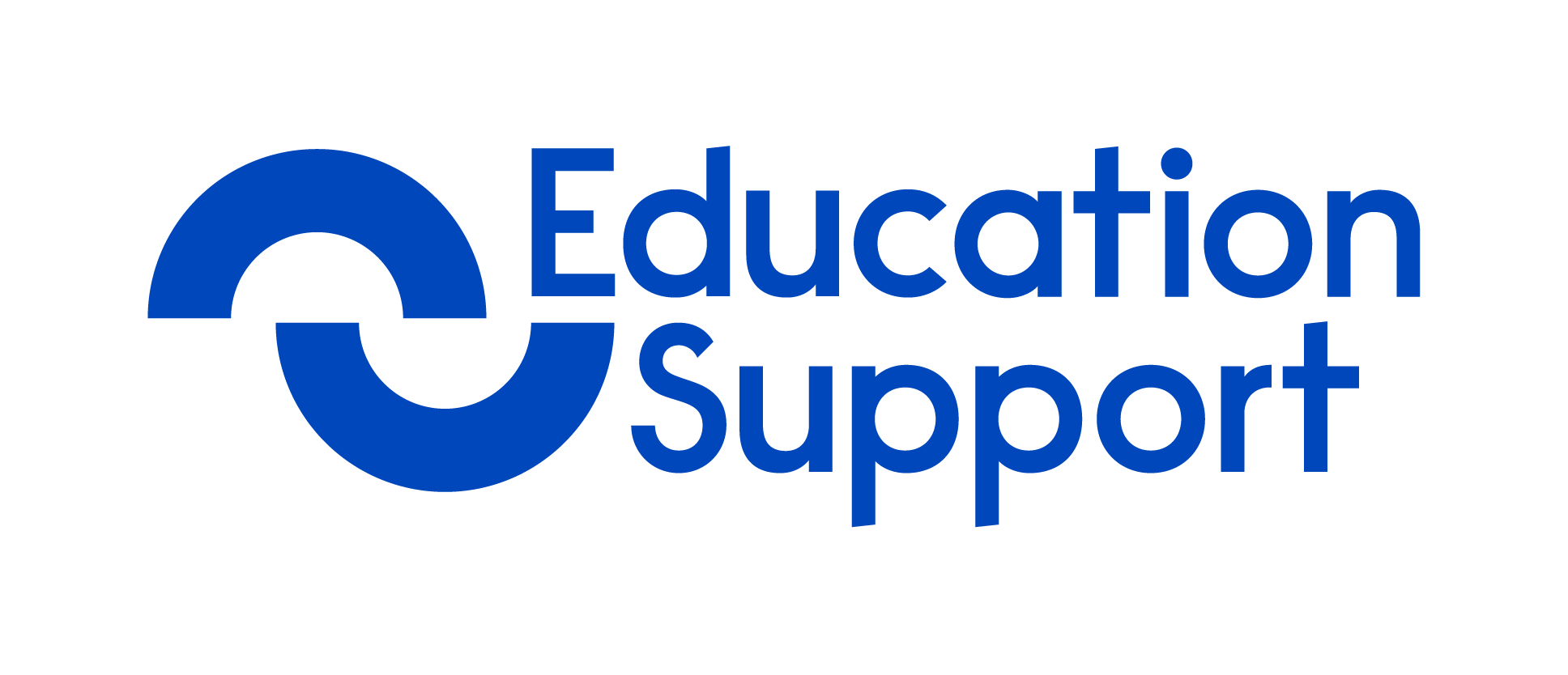 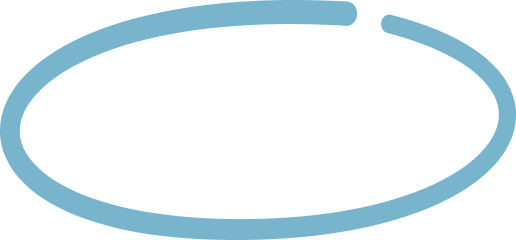 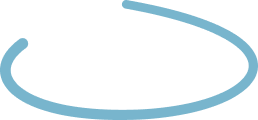 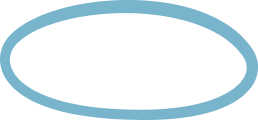 Education Focused
100k people
145 years
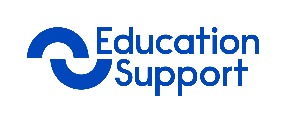 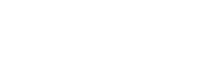 System
How we work
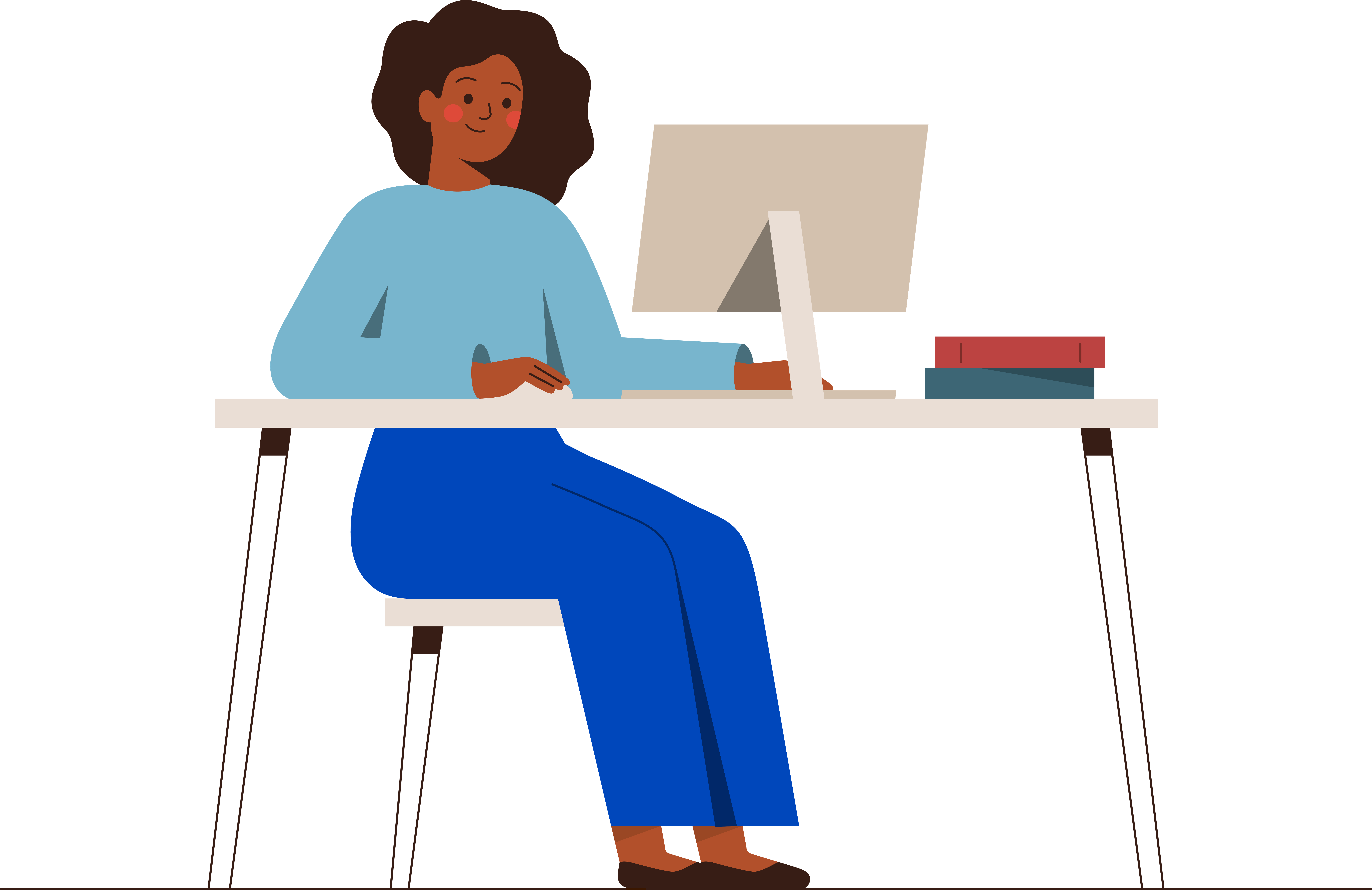 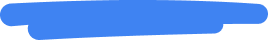 Workplace
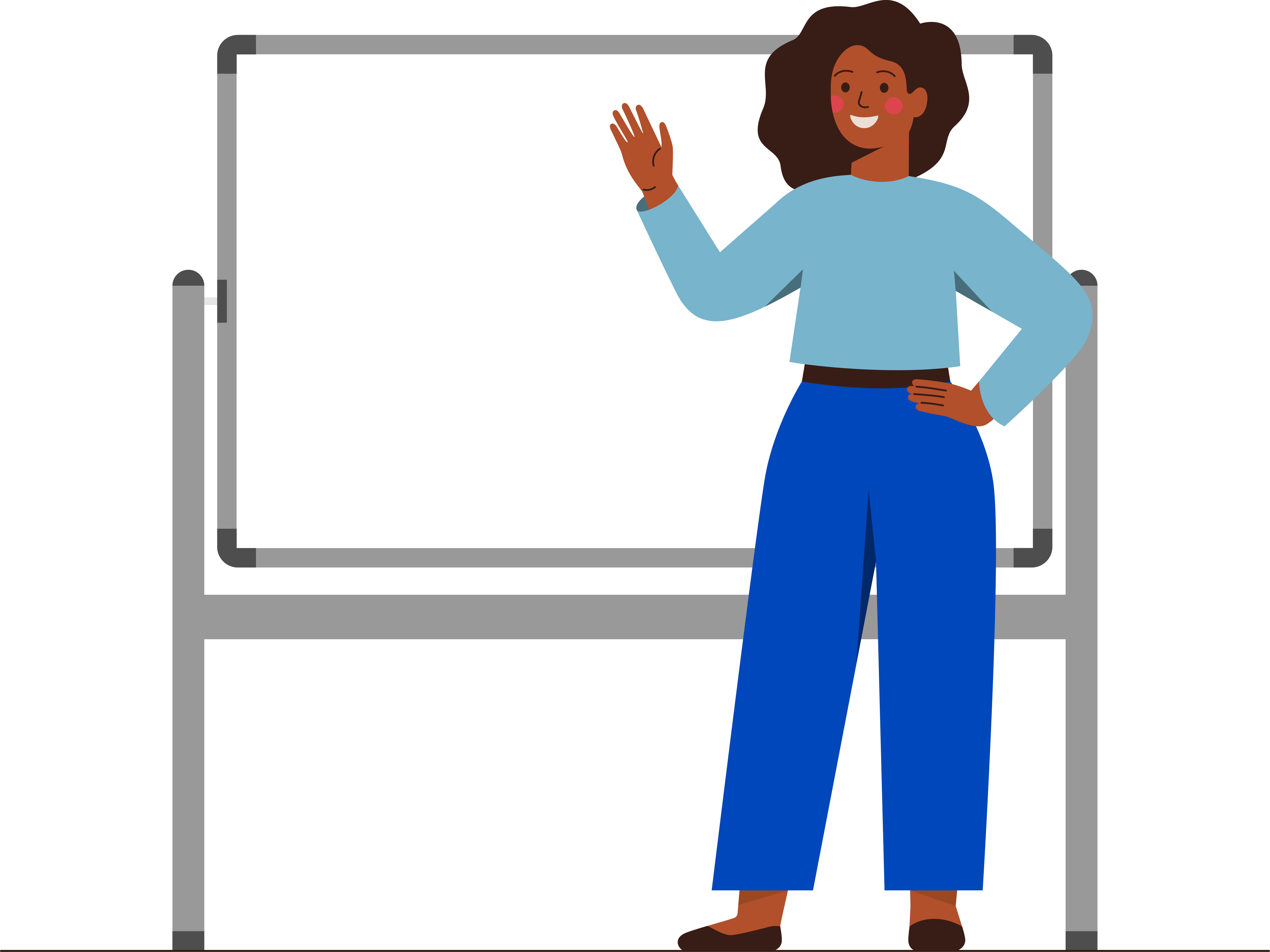 Individual
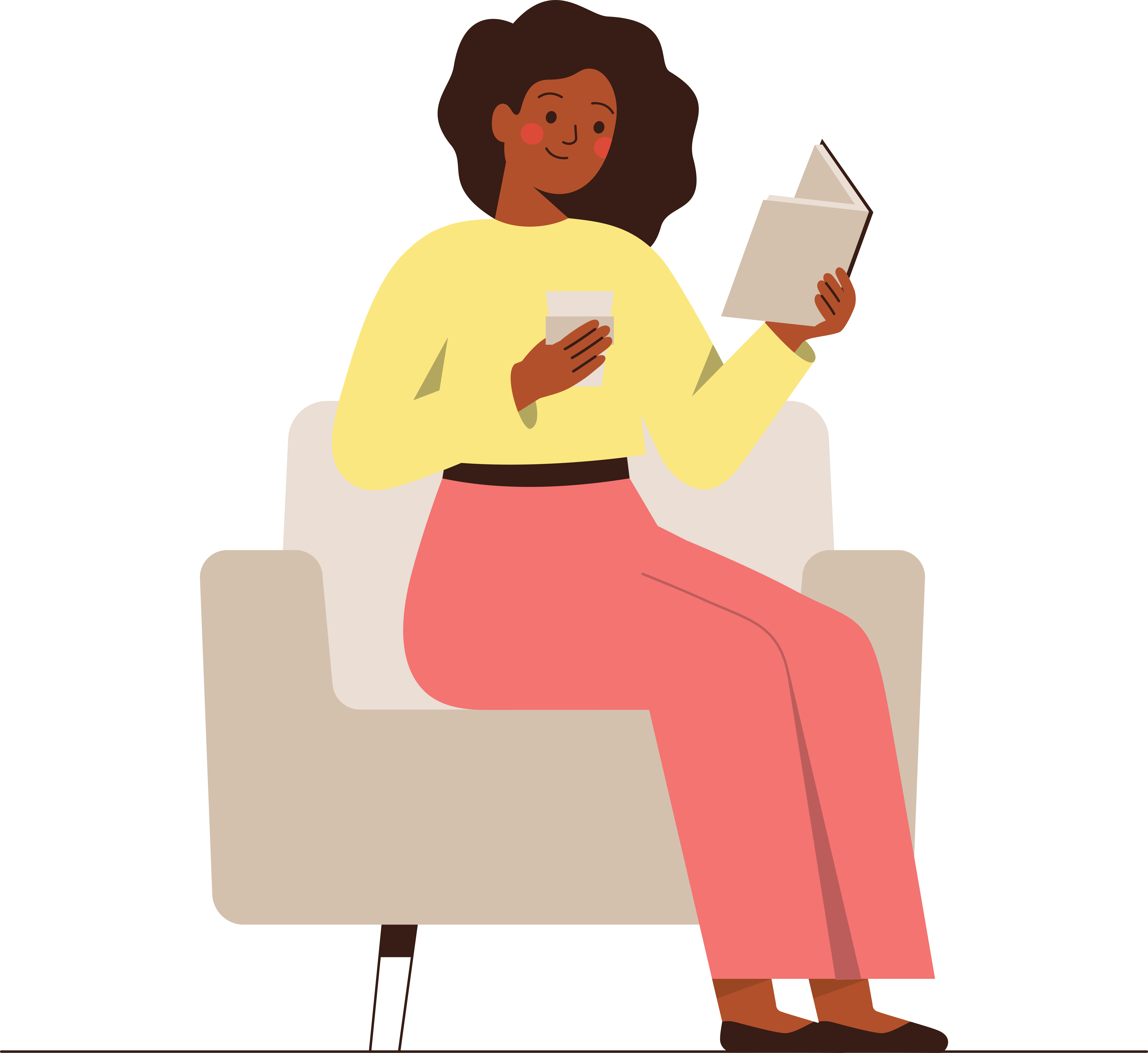 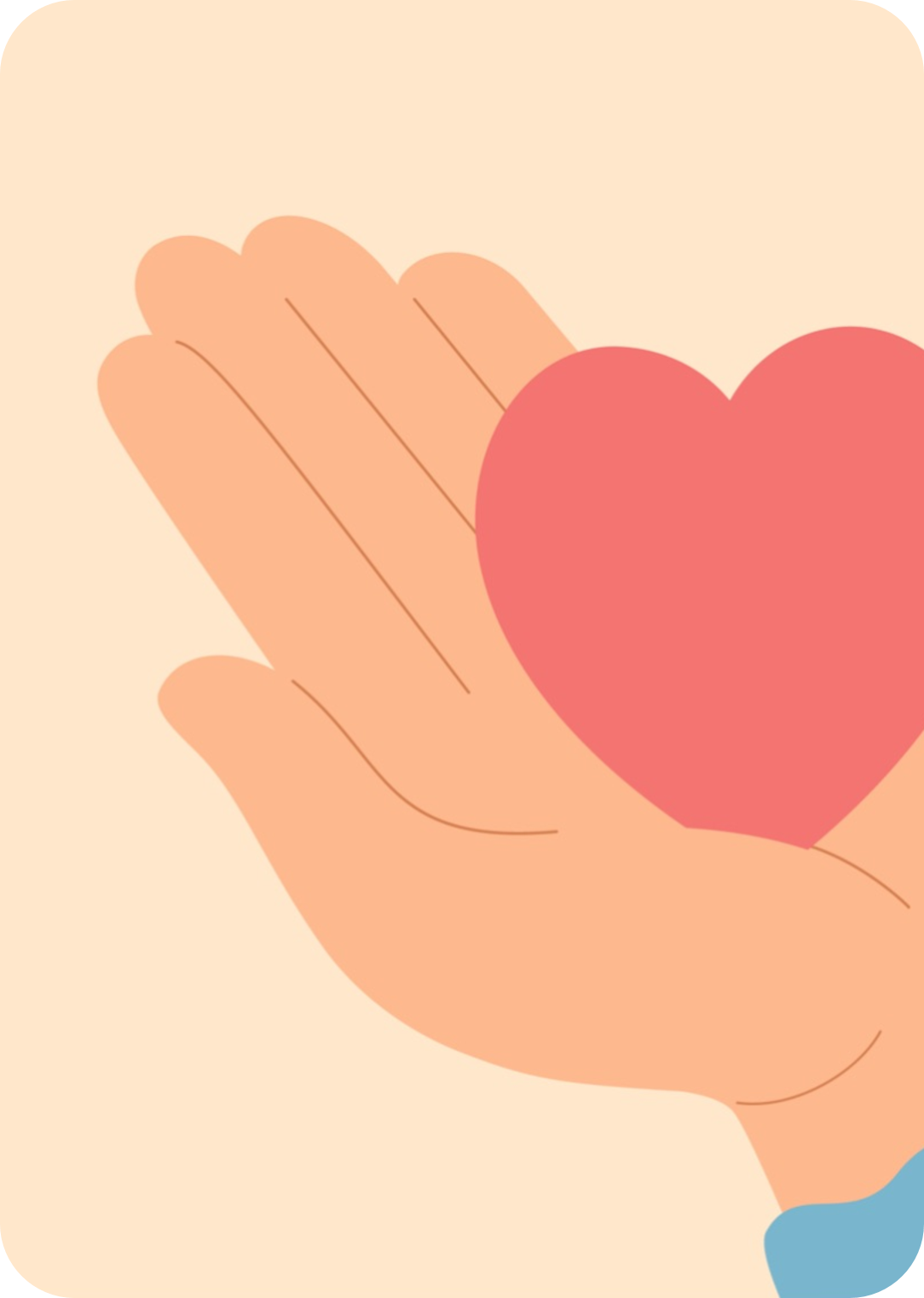 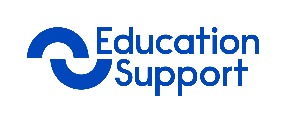 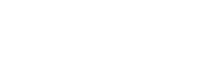 Our Support
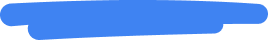 We support individuals and help schools, colleges and universities to improve the mental health and wellbeing of their staff – All teachers and education staff!

Helpline
Grants
Wellbeing Service (School Leaders Service)
Resources 
Research 
Employee Assistance Programme
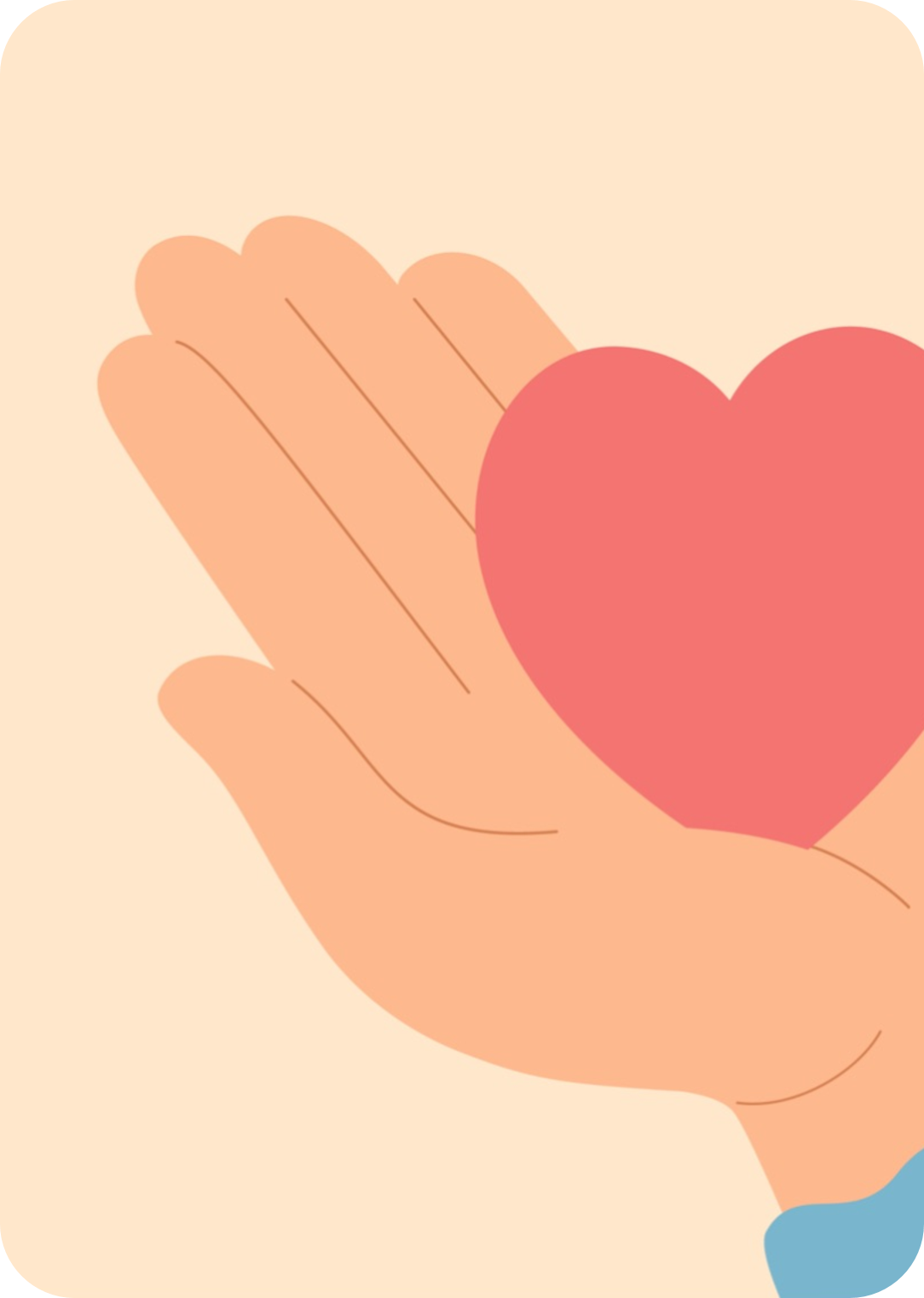 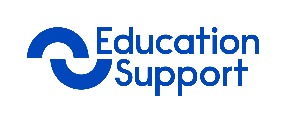 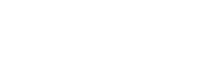 Our Support
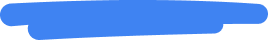 We support individuals and help schools, colleges and universities to improve the mental health and wellbeing of their staff – All teachers and education staff!

Helpline – 08000 562 561
Grants
Wellbeing Service (School Leaders Service)
Resources 
Research 
Employee Assistance Programme
[Speaker Notes: Free! 
Available 24/7 365
Staffed by counsellors 
Personal and work related issues 
In the moment support 
Completely confidential]
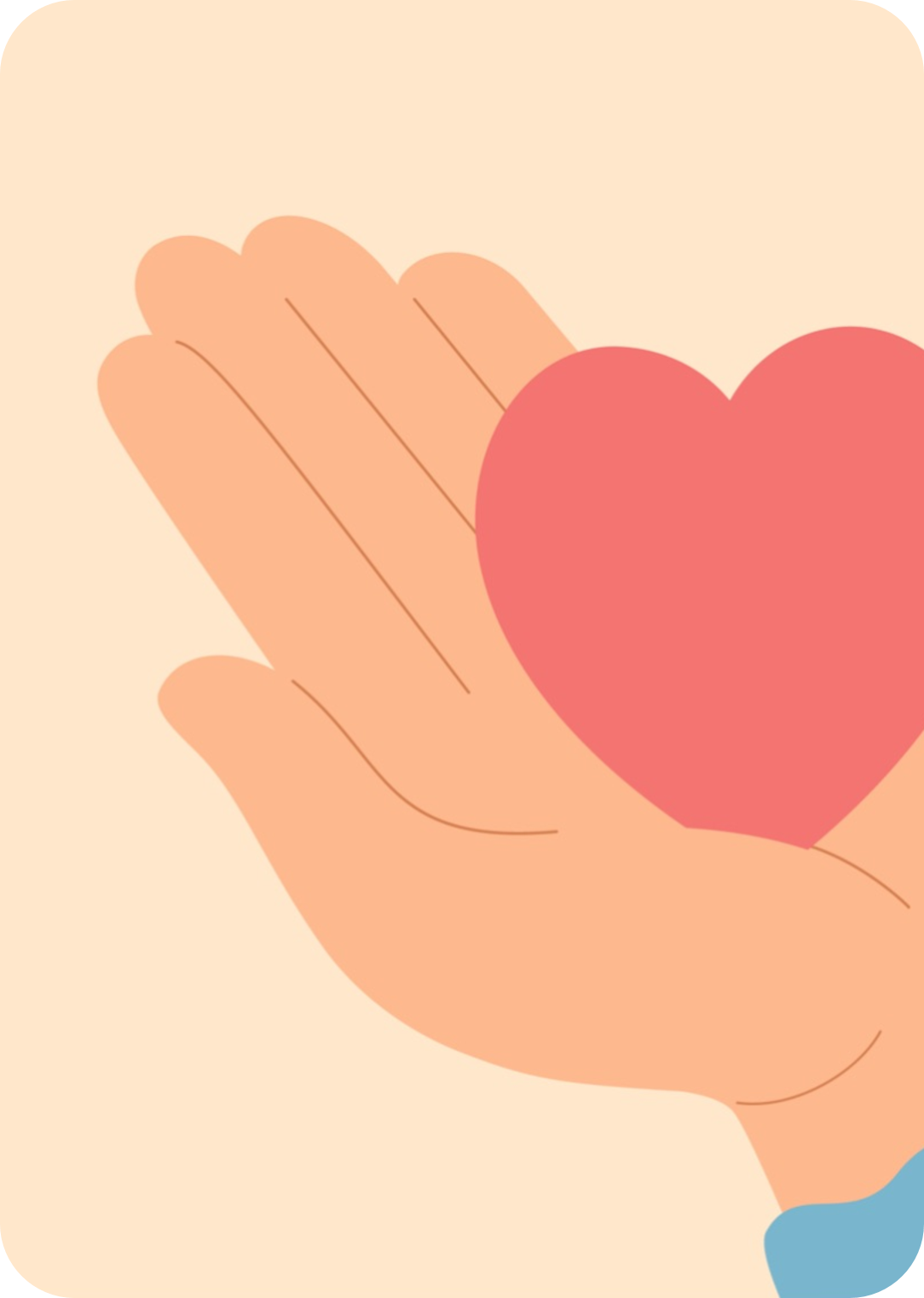 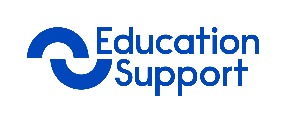 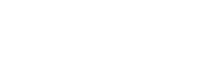 Our Support
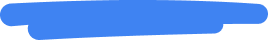 We support individuals and help schools, colleges and universities to improve the mental health and wellbeing of their staff – All teachers and education staff!

Helpline – 08000 562 561
Grants
Wellbeing Service (School Leaders Service)
Resources 
Research 
Employee Assistance Programme
[Speaker Notes: We offer a financial grants service for teachers, teaching assistants, supply and support staff, lecturers and retired staff.
    Our team is processing an unprecedented number of applications from staff who are struggling.
    Unfortunately this means that applications are taking longer to process
essential costs such as rent/mortgage, food, utility costs, essential household items or travel to work costs
£700 pounds per applicant.
our eligibility checker.]
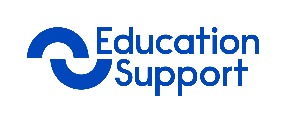 “It’s comforting and amazing to know that there is help out there from Education Support for people like me.”
“It was just such a huge relief when the grant came through. It got me back on track. I don’t know what I would have done if it wasn’t for the help I got.”
“I am really, really grateful for the help you have been able to give us during this time.”
“It was a massive help to get the grant, it really did save me in a big way.”
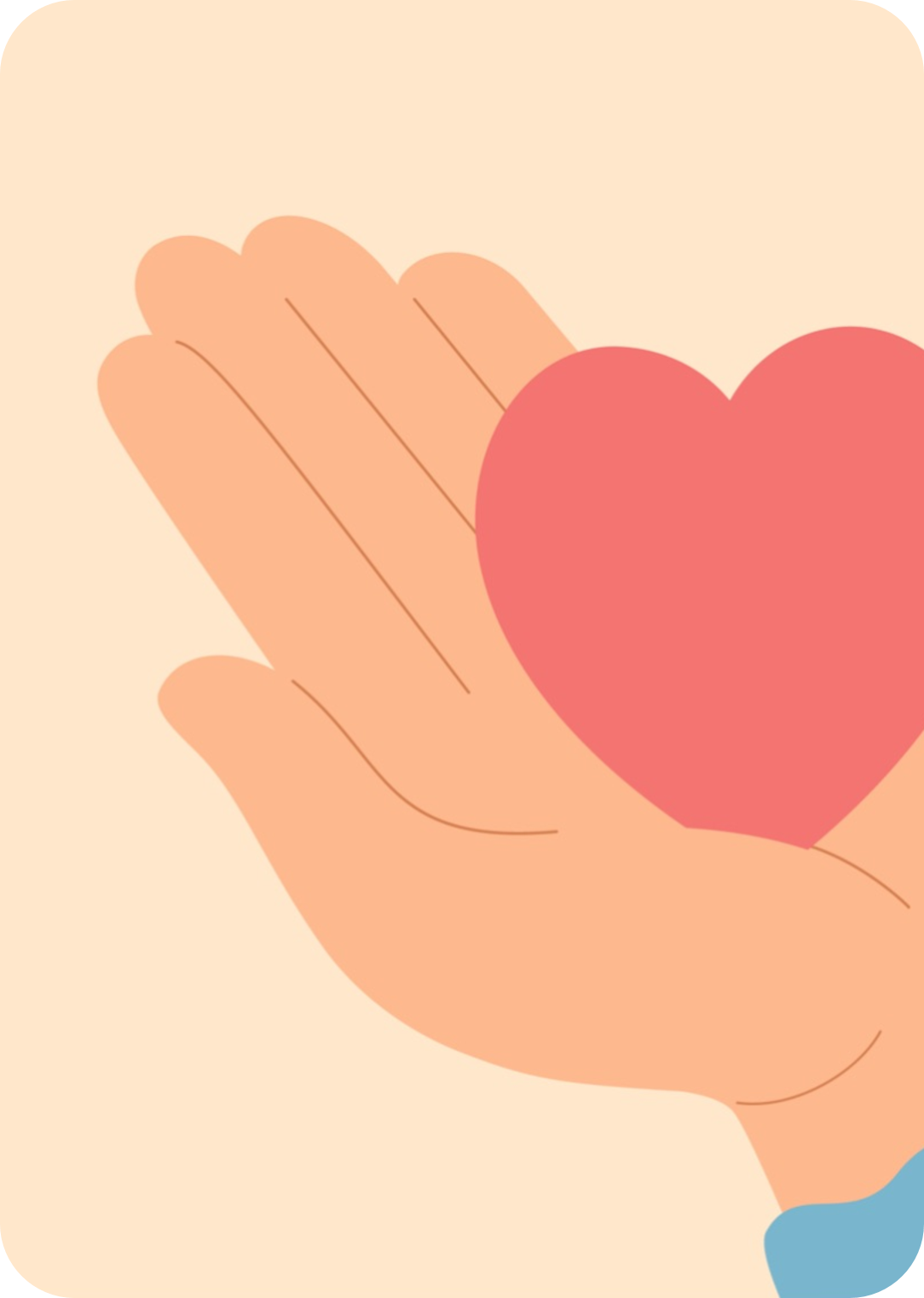 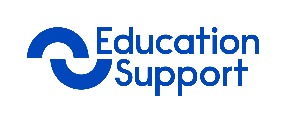 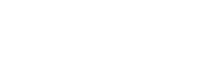 Our Support
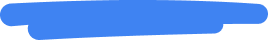 We support individuals and help schools, colleges and universities to improve the mental health and wellbeing of their staff – All teachers and education staff!

Helpline – 08000 562 561
Grants
Wellbeing Service
Resources 
Research 
Employee Assistance Programme
[Speaker Notes: Fully funded professional supervision for school and FE college leaders 
Our professional supervision gives you a safe and confidential space to talk about, and process what is going on for you at work.
You will work with qualified and experienced supervisors to focus on your mental wellbeing and help you develop new coping strategies to feel more fulfilled and in control.
You will receive six free one-to-one sessions by Zoom or telephone, which are completely confidential.
For those who need it, we can also offer access to counselling, delivered by qualified BACP accredited counsellors. 
   We are currently experiencing very high demand for this service and are therefore placing you on a waiting list.  If you would like to be placed on our waiting list, please complete the form below and we will contact you as soon as places become available.
   Expression of interest


We also offer other forms of support, such as our introduction to wellbeing and resilience
In this 2 ½ hour workshop our expert facilitators will provide your staff with an introduction to wellbeing and resilience.
Details for this can be found on our website]
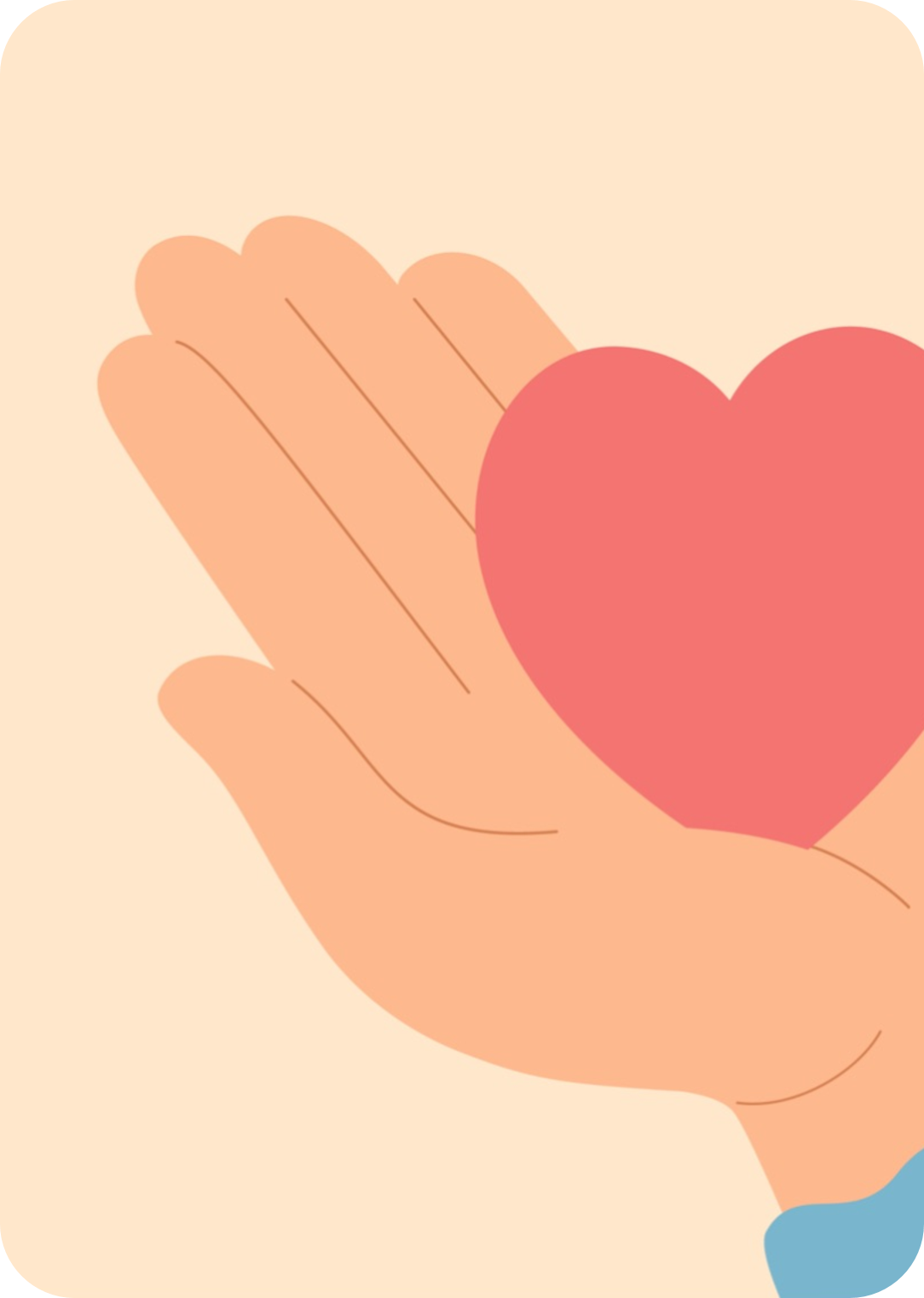 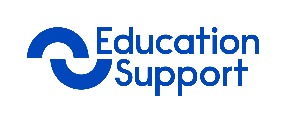 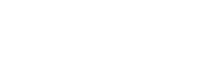 Our Support
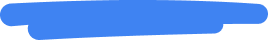 We support individuals and help schools, colleges and universities to improve the mental health and wellbeing of their staff – All teachers and education staff!

Helpline – 08000 562 561
Grants
Wellbeing Service (School Leaders Service)
Resources
Research 
Employee Assistance Programme
[Speaker Notes: We publish comprehensive and robust research about the mental health and wellbeing of teachers and all education staff. I referred to a few of these reports earlier such as … 

This research also allows us to create a whole host of useful resources designed to help education staff stay mentally well at work. Our free online recourses cover everything from Burnout and anxiety to finances and self care.]
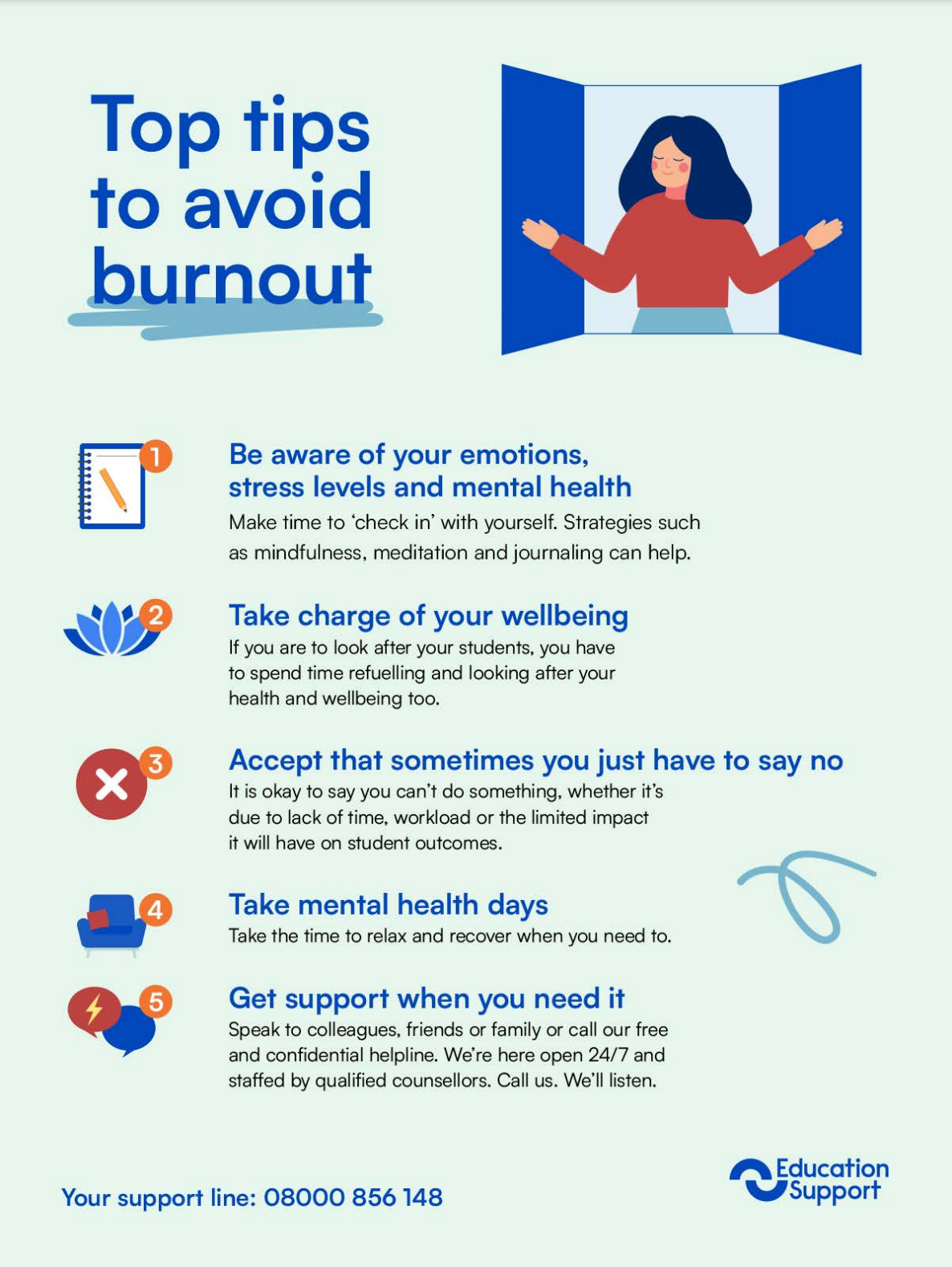 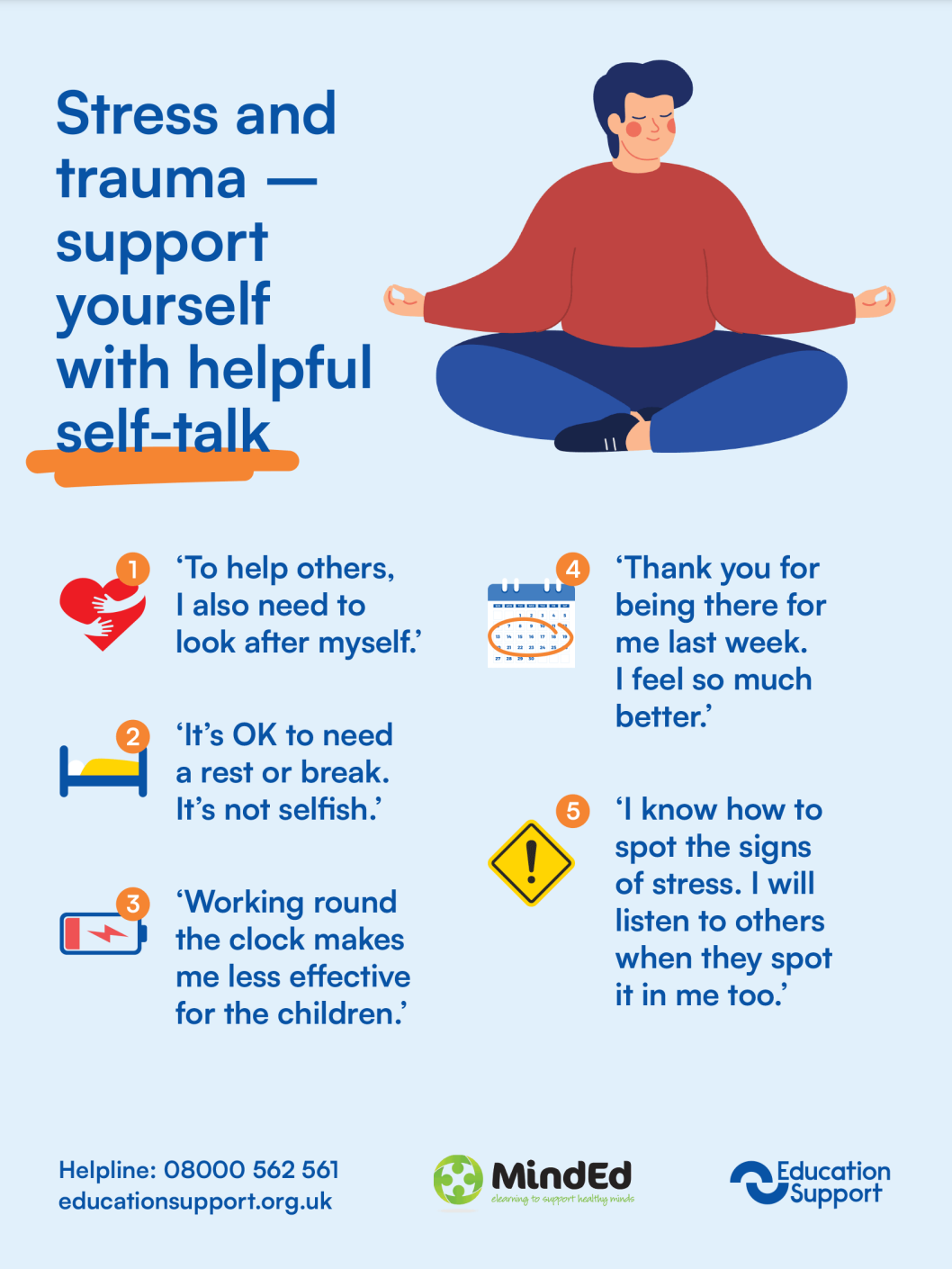 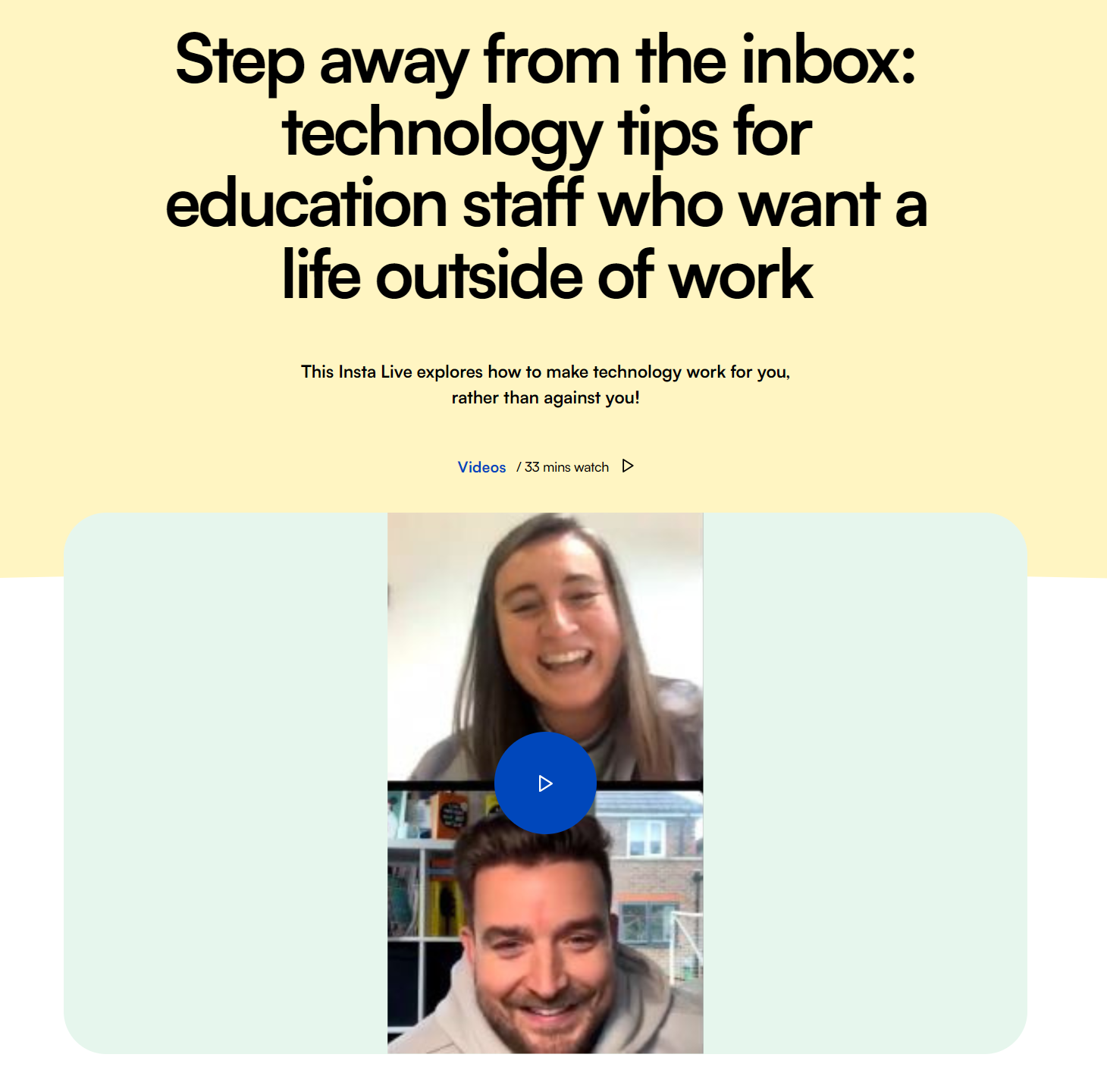 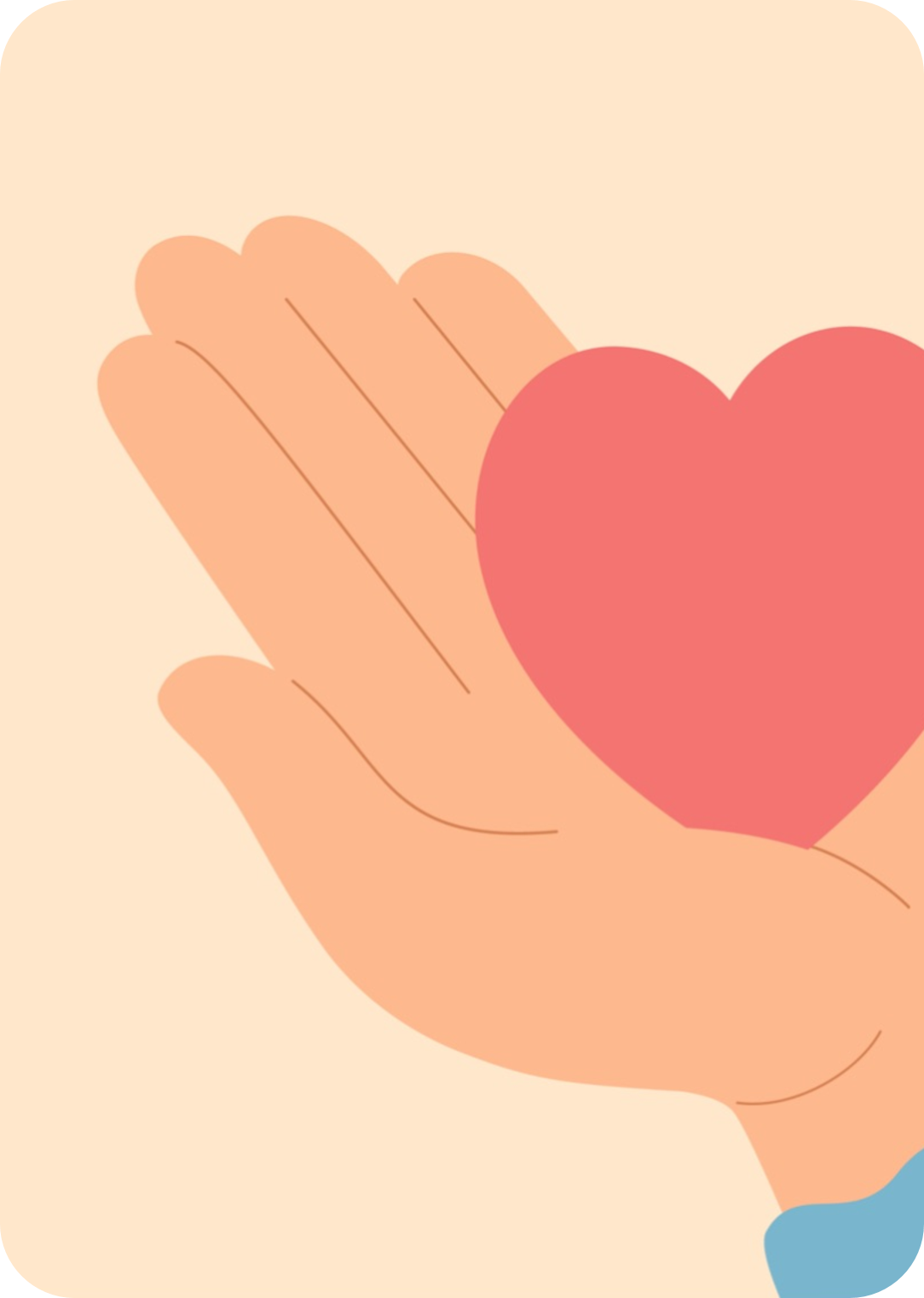 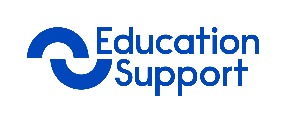 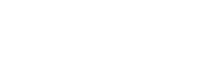 Our Support
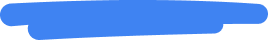 We support individuals and help schools, colleges and universities to improve the mental health and wellbeing of their staff – All teachers and education staff!

Helpline – 08000 562 561
Grants
Wellbeing Service (School Leaders Service)
Resources
Research 
Employee Assistance Programme
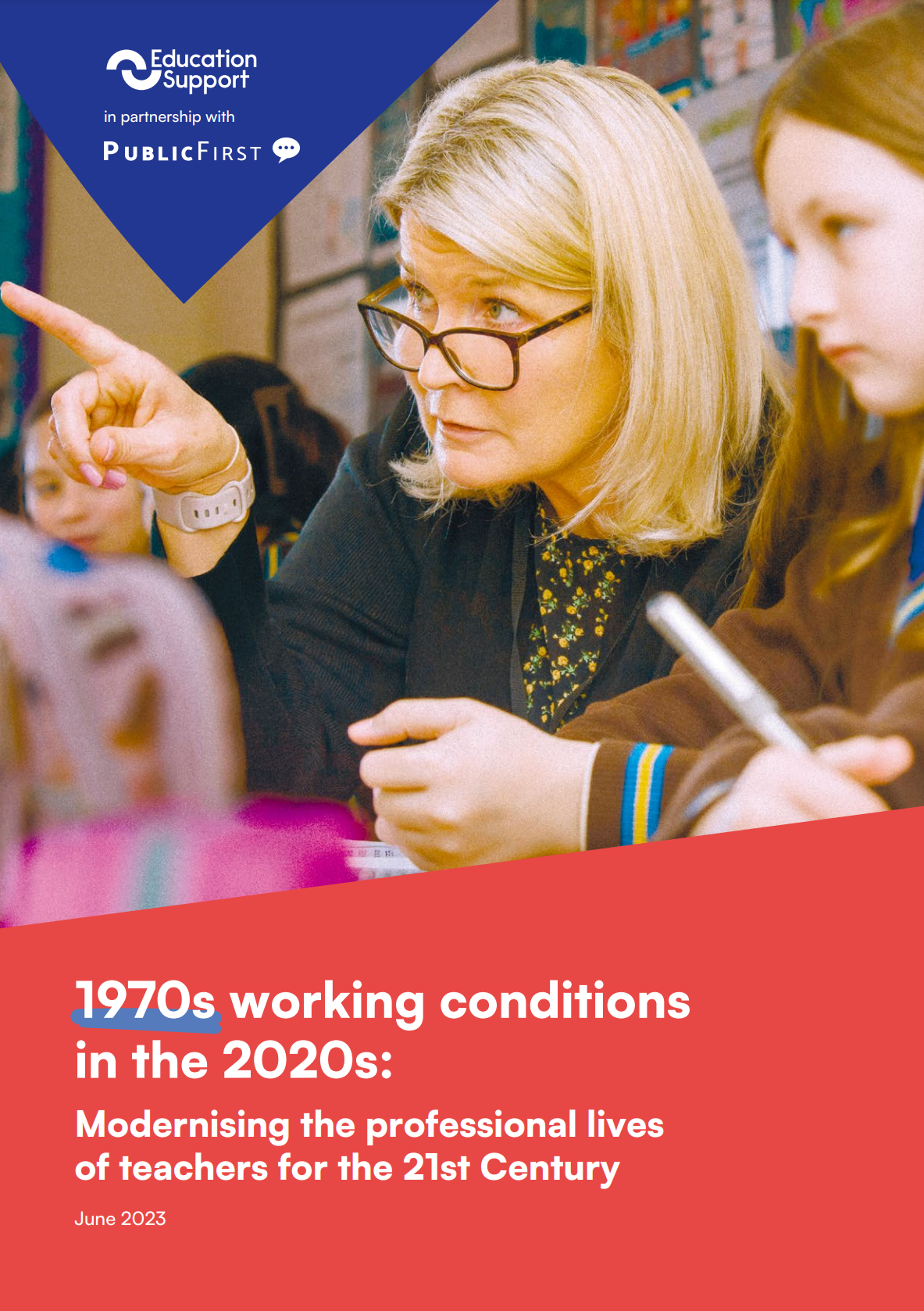 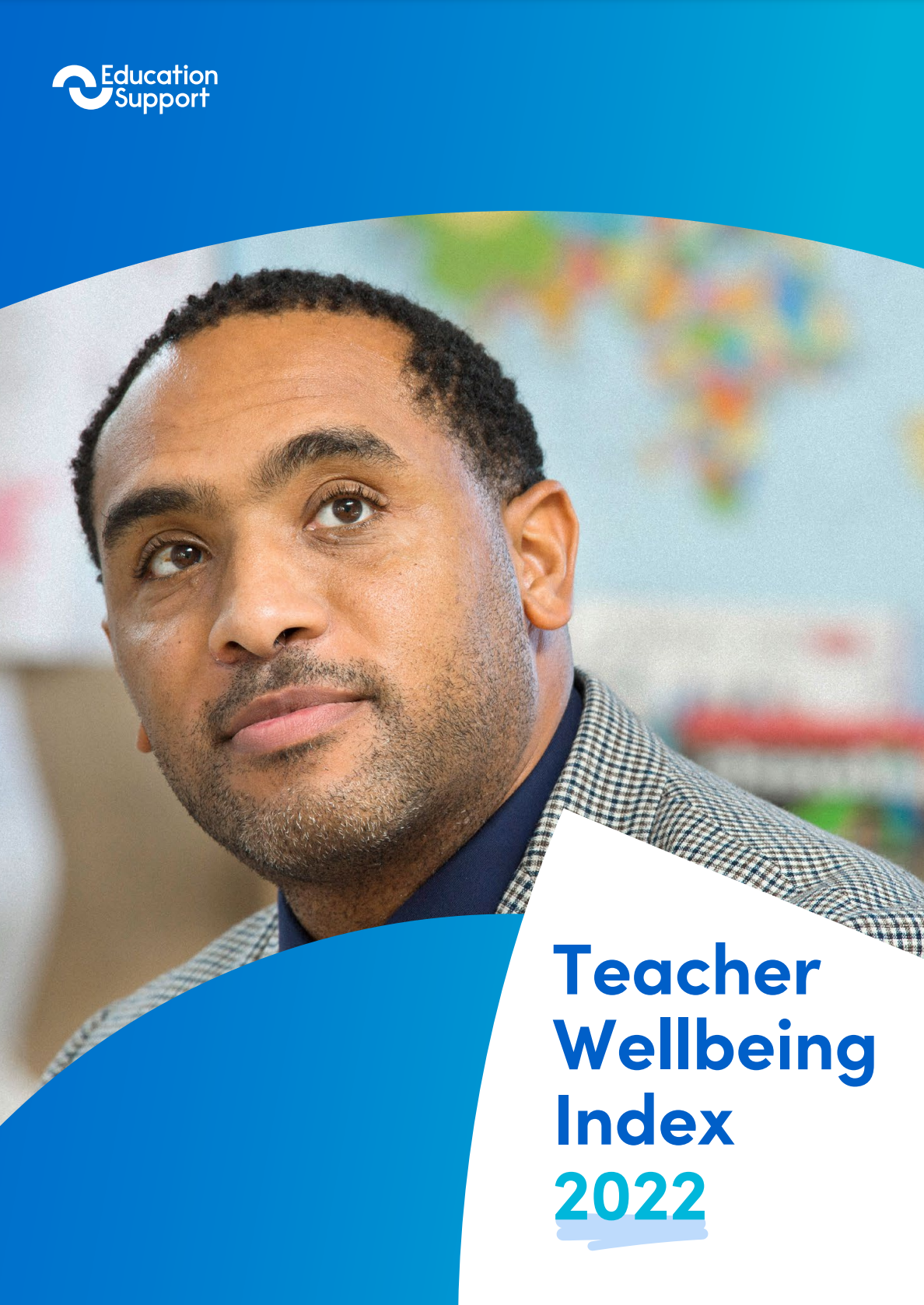 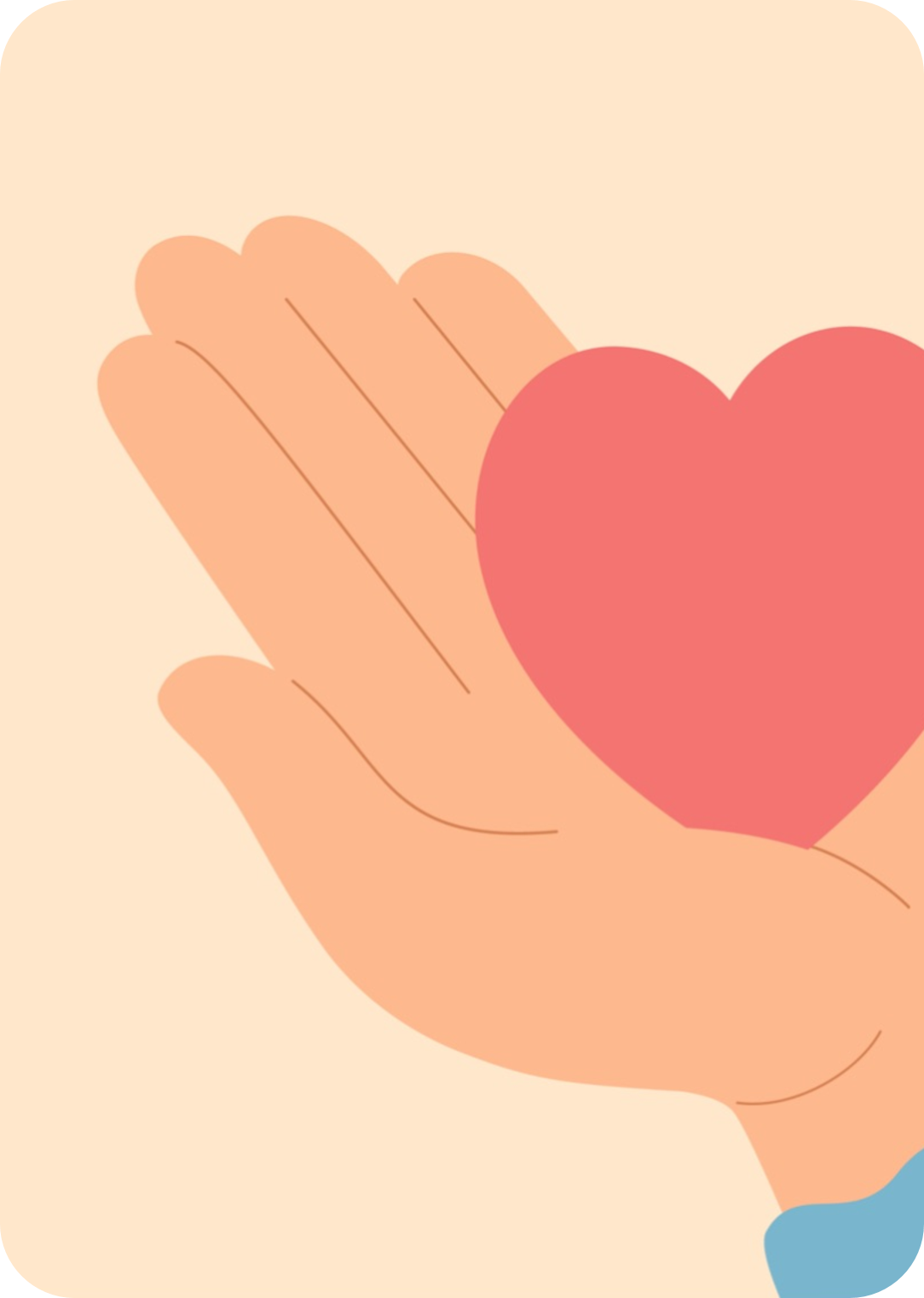 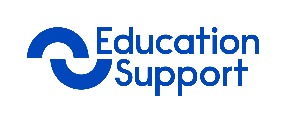 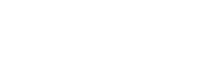 Our Support
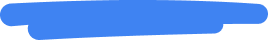 We support individuals and help schools, colleges and universities to improve the mental health and wellbeing of their staff – All teachers and education staff!

Helpline – 08000 562 561
Grants
Wellbeing Service (School Leaders Service)
Resources 
Research 
Employee Assistance Programme
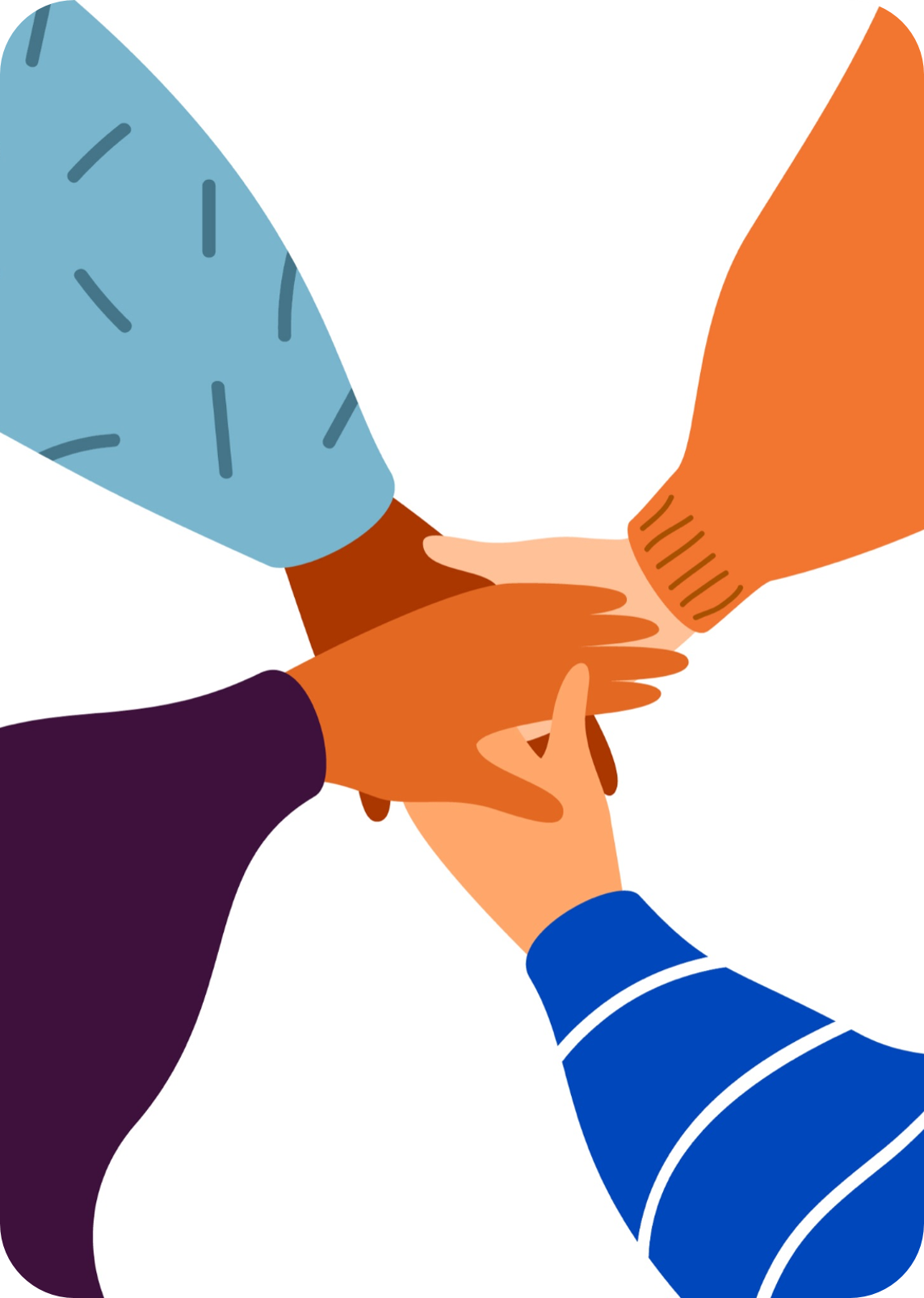 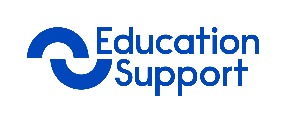 Employee Assistance (EAP)
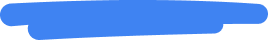 Impartial and confidential support 

24 hour phoneline, 365 days a year

Access to practical resources on a dedicated website

Assistance with personal or work issues

Fast track support by BACP accredited counsellors

Information and guidance for financial and legal queries
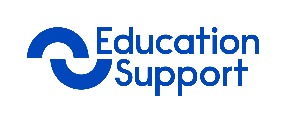 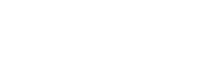 Why Education Support
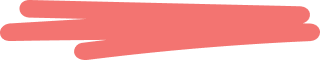 Not for profit
We reinvest
Helping colleagues

​
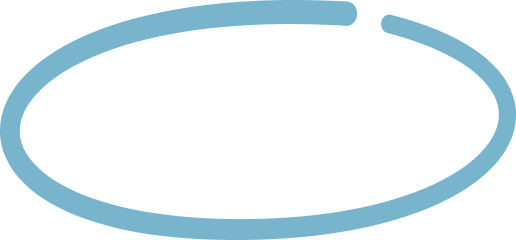 System
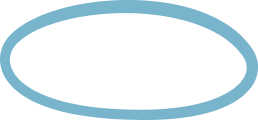 Individual
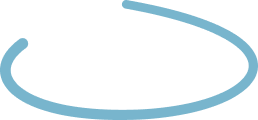 Workplace
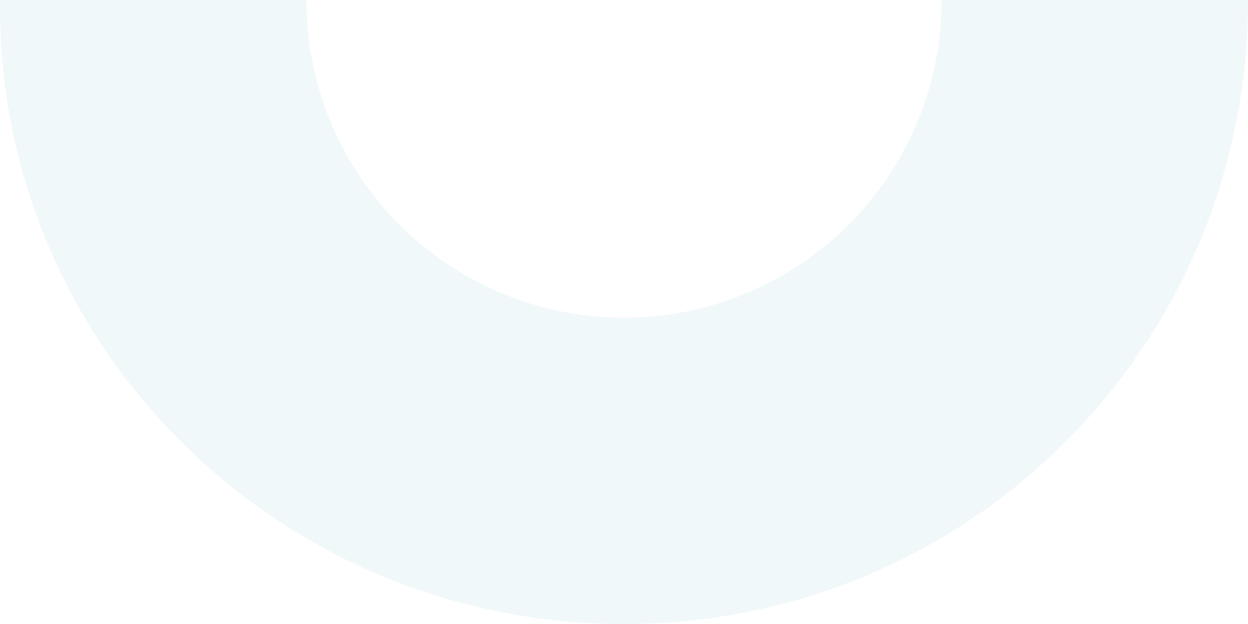 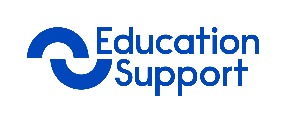 Thank you!

Get in touch!

Sophie.boettcher@edsupport.org.uk

0207 154 6489

www.educationsupport.org.uk